Restorative Justice: Resources for Putting Principles into Practice
October 2022
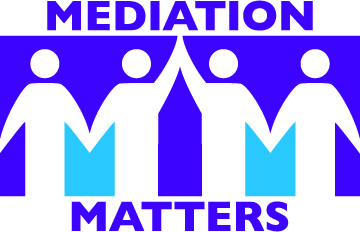 1
Y-ReCONNECTS Funding Provided By
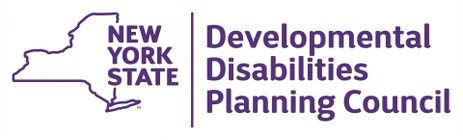 Contract #C00005GG
*The content of this presentation does not necessarily represent the policies or views of our funder, and you should not assume their endorsement.
2
Y-ReCONNECTS at Cornell
Y-ReCONNECTS—Youth Reentering the Community through Opportunity, Networking, Navigation, Education, Collaboration and Transition Support
The mission of this Community of Practice (CoP) is to foster the use of innovative, collaborative approaches to support the successful community reentry of justice-involved youth (age 14–24) with disabilities.
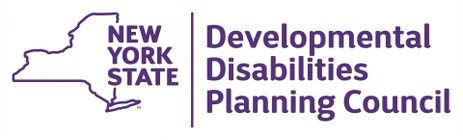 3
Y-ReCONNECTS Values
The voices of the most impacted—We recognize people with lived experience and their support networks (i.e. families, etc.) are primary experts in building system capacity to support positive reentry activities and outcomes.
Each person as an individual—We support processes for delivering services and responding to needs that are strength-based, person-centered, and culturally relevant.
Dignity of choice—We strive to ensure that youth are afforded dignity of choice and control in directing their lives.
Systemic change for improved outcomes—We engage in systemic responses that are dynamic and include non-traditional partnerships and approaches that account for the unique, individual, and intersectional needs and interests of youth.
4
Restorative justice content provided by Mediation Matters, a multi-faceted organization of volunteers and professionals dedicated to empowering individuals, communities, and families to manage and resolve conflict.https://www.mediationmatters.org/#
5
An Interactive Introduction to Restorative Justice Practices
Video Links
7
Tier I
Community Building Circle Example
https://www.youtube.com/watch?v=RdKhcQrLD1w


Circles in Schools + How To + Adult Testimonial
https://www.youtube.com/watch?v=wDAc6Qkqhj0


Intro to RJ Video w/ Student Testimonial
https://www.youtube.com/watch?v=Kh8cc_i1gNc
8
Tier I Resources
Living Justice Press
https://livingjusticepress.org/free-stuff/


Circle Guide
http://www.centerforrestorativeprocess.com/uploads/8/1/4/4/8144400/teaching_restorative_practices_manual.pdf
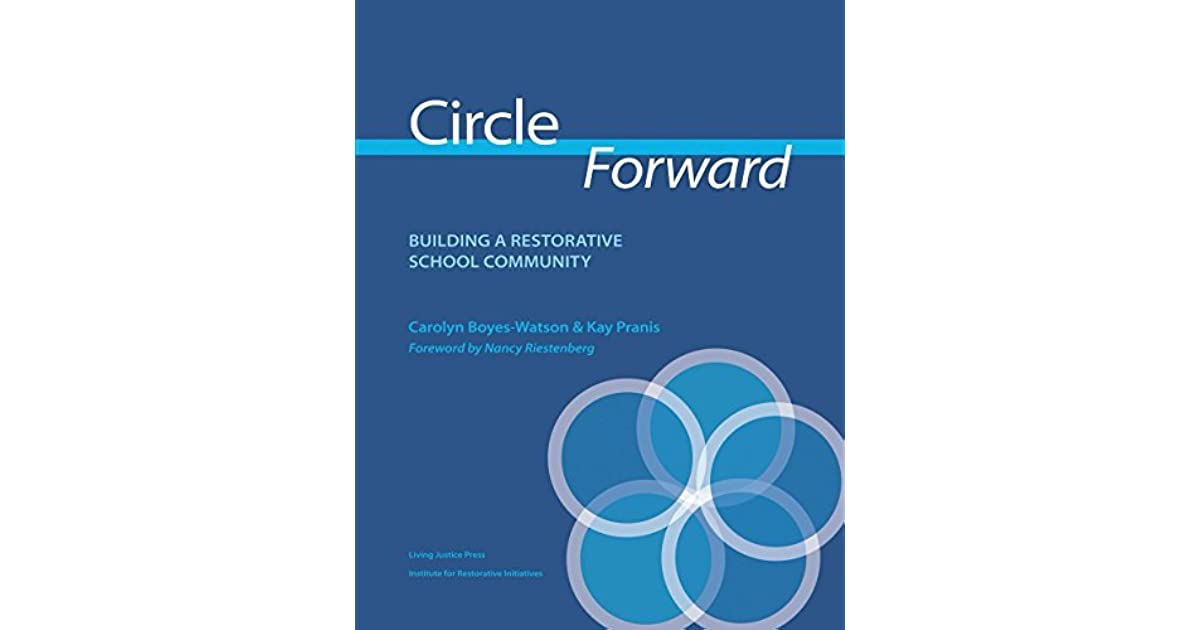 9
Tier II
Example of “Accountability” Circle
Students are given support to acknowledge actions, look at underlying needs, and set new goals
https://www.youtube.com/watch?v=1-RZYSTJAAo

Parent Testimonials
https://youthzone.com/success-stories/

Restoring Hope: An Evaluation of a Youth Program
https://www.youtube.com/watch?v=gIciL-tQFlM
10
Tier  II +
Restorative Justice in Courts w/ a “local” RJ Organization
https://www.ecrjc.org/rj-in-courts
(scroll down for info +)
11
Tier III
Repairing Serious Harm & Intensive Support
Adult, Youth Explanation & Testimonial
https://www.youtube.com/watch?v=9pYuA3o6WuU

Re-entry Circle of Support for student who brought a weapon to school 
https://www.youtube.com/watch?v=uSJ2GPiptvc

Police Officer Perspective after Arrest + Circle Participation
https://www.youtube.com/watch?v=R9tl4YmYYnI
12
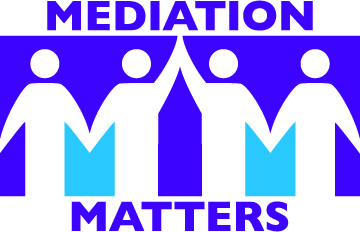 13
Definitions

Descriptions and definitions for either schools or the justice system will help inform your understanding of restorative justice. Definitions vary, and you’ll begin to notice some commonalities.
14
Definitions
A whole-school restorative approach is not just about doing processes or practices. It is a philosophy, a way of being. It changes how people relate to one another. Importantly, it applies throughout a Multi-Tiered System of Supports framework. • Tier I (Universal): At the foundation of a whole-school restorative approach are practices and processes designed to build community, create a healthy school climate, and develop social and emotional skills. • Tier II (Targeted): When things go wrong, the restorative approach is to focus on repairing relationships—rather than the rule that was broken. • Tier III (Intensive): When individuals are disengaged and excluded from the community, a restorative approach intentionally seeks to welcome and facilitate belonging and engagement. 
http://restorativesolutions.us/wp-content/uploads/2019/02/Vermont-Implementation-Manual.pdf
Definition
Restorative justice has its origins in indigenous communities, embedded as a worldview, an ethos, a “thread woven into the fabric of their lives.” For First Nations people, the Navajo, and other native people, this worldview has been a way of being that prioritizes relationships, interdependency, fairness, shared decision making, solidarity, and healing. Although Western iterations of RJ emerged initially as an alternative approach to responding to harm and crime, schools are returning to the historical roots of RJ, with people adopting a more holistic framing and recognizing the importance of living well together in communities. Many are rightly attributing this movement to a “resurgence of indigenous knowledges” and a rejection of punitive and adversarial forms of justice.
https://files.eric.ed.gov/fulltext/ED605800.pdf
What is RJ in Criminal Justice?
Restorative justice is a philosophical approach to wrongdoing that focuses on the needs of the victim and the offender, as well as the involved community. It is based on a theory of justice that considers crime and wrongdoing to be an offense against relationships, rather than the state or school. Restorative approaches involve working WITH the participants not prescribing or directing a response to wrongdoing. Restorative justice practices are not prescriptive and require training and support for facilitators so there may be flexibility and creativity within the framework. Yet fidelity to restorative justice principles and values must be adhered to regardless of the model deployed. These practices foster dialogue between victim and offender and often engage affected community members. Restorative justice practices show high rates of victim satisfaction and offender accountability. There are a wide variety of models within the scope of restorative justice practices. However, they all rest in a set of values principles that are fundamental to any restorative justice practice.

https://rjcolorado.org/restorative-justice-defined/
Why is it so hard to explain RJ “in a nutshell”?
At the opening of most restorative justice workshops people want to know in a sound bite, “What is restorative justice?” As practitioners, we know that it is impossible to communicate this paradigm shift in the first two minutes, in an hour, or even in a day-long workshop. We now that there is a gradual unfolding of what is learned and that this happens best when people see it in a restorative process. We take time together integrating restorative justice as a holistic way to address harm that is rooted in relationships and community. We understand that violence cannot be reduced to addressing isolated incidents. We seek to uncover a deeper root of violence that is connected to trauma, childhood, family, environment, history and social location. All of this involves the discovery that healing and accountability are rooted in restoring balance to oneself, one’s relationships, one’s community, and even with nature.
Restorative Justice In Education
We view RJE as a comprehensive, whole school approach to shifting school culture in ways that prioritize relational pedagogies, justice and equity, resilience-fostering, and well-being. Guided by a set of restorative values and principles (e.g., dignity, respect, accountability, and fairness), RJE practices are both proactive and responsive in nurturing healthy relationships, repairing harm, transforming conflict, and promoting justice and equity. Drawing on the writings of Paulo Freire and bell hooks, educators in RJE schools and classrooms work to ensure that the “vulnerable are cared for, the marginalized are included, the dignity and humanity of each person in the educational setting matters, and everyone’s needs are heard and met.” 

https://files.eric.ed.gov/fulltext/ED605800.pdf
For more RJ resources and information about partnering with your local Community Dispute Resolution Center go to:https://www.mediationmatters.org/#
20
Contact Us
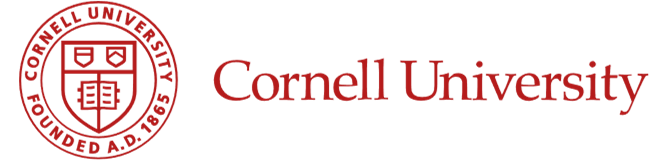 Y-ReCONNECTS 
Youth Reentering the Community through Opportunity, Networking, Navigation, Education, Collaboration and Transition Support
www.yreconnects.org 
yreconnects@cornell.edu
Y-ReCONNECTS is part of the Yang-Tan Institute on Employment and Disability at Cornell University and is funded by the New York State Developmental Disabilities Planning Council.
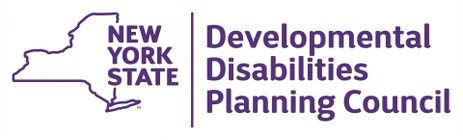 21